SEMINÁŘ PRO ŽADATELE 
VÝZVY IROP č. 78
ENERGETICKÉ ÚSPORY V BYTOVÝCH DOMECH III
HODNOCENÍ ŽÁDOSTÍ O PODPORU
Ing. Jitka Zdvíhalová
Ing. Marek Řičica
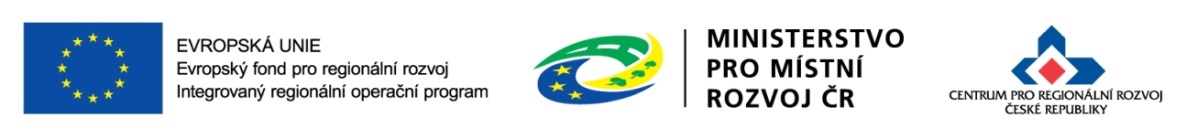 15.2.2018
PŘEDLOŽENÍ A HODNOCENÍ ŽÁDOSTÍ
podání žádostí POUZE elektronicky přes MS2014+
automatická registrace žádosti po podpisu statutárního zástupce/oprávněné osoby 


automatické předložení na příslušné krajské oddělení Centra pro regionální rozvoj
žadatel bude depeší informován o přidělených manažerech projektu, kteří budou mít na starosti další administraci projektu a komunikaci se žadatelem

informace o stavu hodnocení žádostí 
prostřednictvím depeší z MS2014+
sám žadatel na: http://www.crr.cz/cs/irop/stav-zadosti/

HODNOCENÍ PROBÍHÁ PRŮBĚŽNĚ
POZOR  v případě tzv. „ručního podání“ je nutné žádost o podporu po podpisu ještě odeslat k registraci
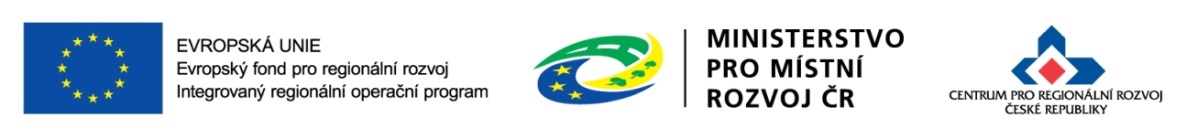 2
PROCES ADMINISTRACE
Postup hodnocení a výběru projektů probíhá v souladu s kapitolou 3 Obecných pravidel pro žadatele a příjemce.
HODNOCENÍ PROJEKTŮ (provádí Centrum)
kontrola přijatelnosti a formálních náležitostí
věcné hodnocení se v 78. výzvě neprovádí
ex-ante analýza rizik
ex-ante kontrola
VÝBĚR PROJEKTŮ (provádí ŘO IROP)
výběr projektu
příprava a vydání právního aktu
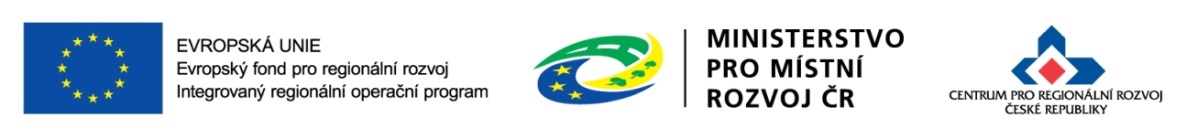 3
KONTROLA PŘIJATELNOSTI A FORMÁLNÍCH NÁLEŽITOSTÍ
probíhá elektronicky v MS2014+

kritéria formálních náležitostí – vždy NAPRAVITELNÁ
v případně nesplnění je žadatel vyzván k doplnění
kritéria přijatelnosti – NAPRAVITELNÁ a NENAPRAVITELNÁ
nejprve se vyhodnocují NENAPRAVITELNÁ kritéria 
v případě nesplnění alespoň jednoho kritéria s příznakem NENAPRAVITELNÉ, je žádost o podporu vyloučena z dalšího procesu hodnocení a napravitelná kritéria nejsou dále hodnocena
v případně nesplnění jakéhokoli kritéria s příznakem NAPRAVITELNÉ, je žadatel vyzván k doplnění

vyhodnocení kritérií: „vyhověl“; „nevyhověl“; „nehodnoceno“; „nerelevantní“
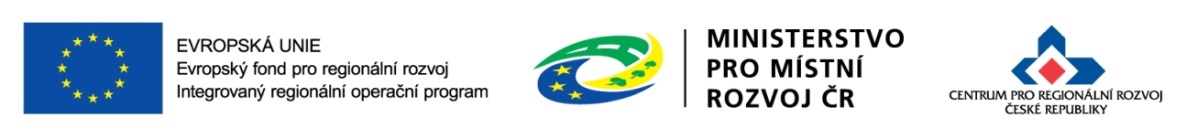 4
KONTROLA PŘIJATELNOSTI A FORMÁLNÍCH NÁLEŽITOSTÍ
výzva k doplnění 
zaslána formou depeše v MS2014+
dojde k zpřístupnění určité části žádosti k editaci
po doplnění požadovaných informací/dokladů je nutné provést finalizaci a žádost elektronicky podepsat
lhůty pro hodnocení projektu se do doby doplnění na výzvu pozastavují
na doplnění je stanovena lhůta max. 5 pracovních dnů od data doručení depeše v MS2014+ 
V MS2014+ nastavení přeposlání informace o depeši do e-mailu, nebo upozornění SMS
celkově je možné žadatele vyzvat k doplnění maximálně dvakrát
Kontrolní listy budou zveřejněné na stránkách CRR: 
http://www.crr.cz/cs/irop/kontrolni-listy
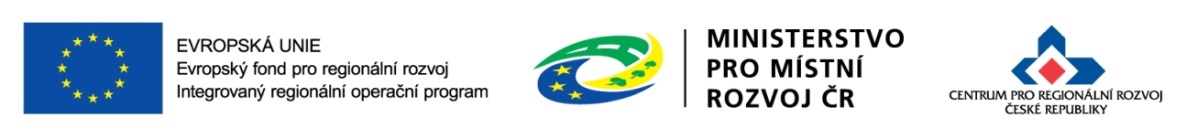 5
KONTROLA PŘIJATELNOSTI A FORMÁLNÍCH NÁLEŽITOSTÍ
1.3 Žadatel splňuje definici oprávněného příjemce pro příslušný specifický cíl a výzvu.
oprávněný příjemce – vlastník bytového domu (mimo FO nepodnikajících a a.s. s listinnými akciemi na majitele), společenství vlastníků bytových jednotek nebo bytové družstvo jako správce bytových domů podle zákona č. 311/2013 Sb.
předmětem projektu – bytový dům, který odpovídá definici bytového domu podle písm. a), § 2 vyhlášky č. 501 / 2006 Sb. o obecných požadavcích na využívání území (rozhodující je způsob využití uvedený ve Výpisu z katastru nemovitostí)
realizace projektu – mimo území hl. město Praha
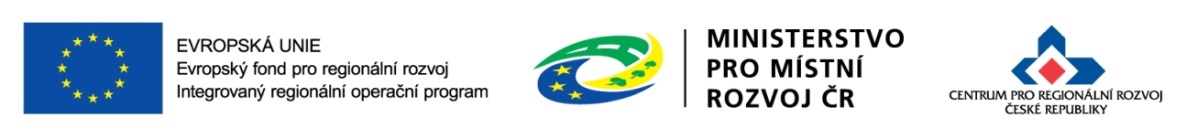 6
KONTROLA PŘIJATELNOSTI A FORMÁLNÍCH NÁLEŽITOSTÍ
1.9 Projekt je v souladu s pravidly veřejné podpory
v MS2014+ - čestné prohlášení, že žadatel nesplňuje definici podniku v obtížích (kód č. 81)
„Bloková výjimka“ - dodržení Nařízení č. 651/2014 – motivační účinek
"Podpora de minimis„:
Na záložce Subjekty projektu uvedeny všechny subjekty v definici jednoho podniku 
částka obdržené podpory za dvě předchozí rozhodná období a běžný fiskální rok nižší než 200 000 EUR
Splňuje žadatel podmínku, že podnik není činný ve vyloučených odvětvích pro podporu de minimis
Je projekt v souladu s pravidly veřejné podpory, tzn. kumulativně nenaplňuje definiční znaky veřejné podpory?
1.10 Statutární zástupce žadatele je trestně bezúhonný
předložení žádosti přes MS2014+ vč. souhlasu s ČP, ze kterého vyplývá trestní bezúhonnost statutárního zástupce
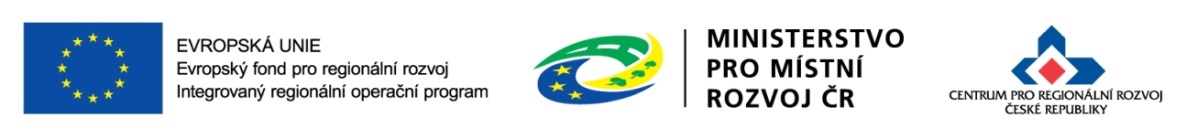 7
KONTROLA PŘIJATELNOSTI A FORMÁLNÍCH NÁLEŽITOSTÍ
3.1 Žádost je podána v předepsané formě
přes MS2014+.
informace uvedené v žádosti musí být v souladu s informacemi v přílohách
obchodní korporace a obecně prospěšné společnosti uvádí informace o své vlastnické a ovládací struktuře (viz př. č. 1 Specifických pravidel)
na záložce Veřejná podpora – Obecné nařízení o blokových výjimkách (Nařízení Komise (EU) č. 651/2014) nebo "Podpora de minimis“ (Nařízení Komise (EU) č. 1407/2013), případně kombinace obou možností
V případě režimu veřejné podpory de minimis musí být na záložce Subjekty projektu zaškrtnuto pole pro definici jednoho podniku 
v žádosti musí být uvedeny na záložce klíčové aktivity podporované aktivity

3.2 Žádost je podepsána oprávněným zástupcem žadatele
statutární zástupce, popř. jim pověřená osoba na základě plné moci, či jiného dokumentu (např. usnesení zastupitelstva obce)
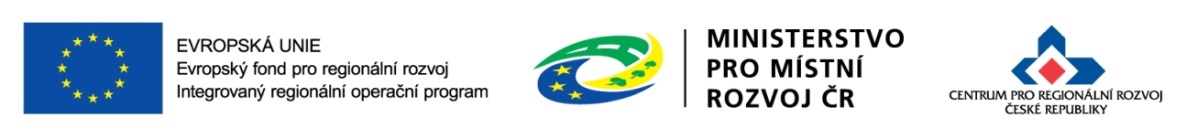 8
KONTROLA PŘIJATELNOSTI A FORMÁLNÍCH NÁLEŽITOSTÍ
3.3 Jsou doloženy všechny povinné přílohy a obsahově splňují náležitosti požadované v dokumentaci  k výzvě
Plná moc
na záložce Plná moc
minimálně na podpis žádosti o podporu
jména osob – ten kdo pravomoc převedl a na kterou jsou pravomoci převedeny
Dokumentace k zadávacím/výběrovým řízením
uzavřená smlouva, případně dodatky (záložka Veřejné zakázky)
stav zakázek odpovídá harmonogramu
předmět zakázek odpovídá podporovaným aktivitám  
Podklady pro hodnocení projektu včetně krycího listu
dle aktuální osnovy
Doklad o prokázání právních vztahů k majetku, který je předmětem projektu 
Výpis z katastru nemovitostí
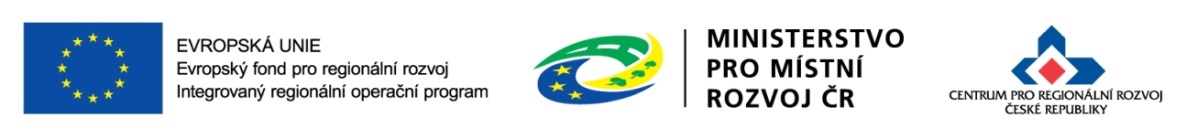 9
KONTROLA PŘIJATELNOSTI A FORMÁLNÍCH NÁLEŽITOSTÍ
3.3 Jsou doloženy všechny povinné přílohy a obsahově splňují náležitosti požadované v dokumentaci  k výzvě
Stavební řízení
stavební povolení s nabytím právní moci / bez nabytí právní moci
žádost o stavební povolení potvrzená stavebním úřadem (podatelna) včetně příloh
ohlášení potvrzené stavebním úřadem včetně příloh
Souhlas s provedením ohlášeného stavebního záměru
veřejnoprávní smlouva nahrazující stavební povolení
V Podkladech pro hodnocení uvedeno, že stavební povolení/ohlášení není vyžadováno


Upozornění: Nejpozději do vydání Rozhodnutí/Stanovení výdajů musí žadatel doložit platné stavební povolení s nabytím právní moci nebo souhlas s provedením ohlášeného stavebního záměru nebo účinnou veřejnoprávní smlouvu. Dokument žadatel dokládá formou Žádosti o změnu nejpozději do jednoho roku od podání žádosti o podporu (viz kap. 16 Obecných pravidel).
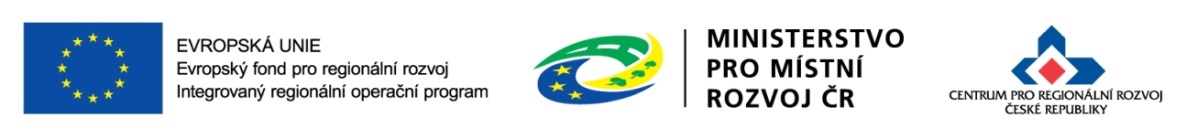 10
KONTROLA PŘIJATELNOSTI A FORMÁLNÍCH NÁLEŽITOSTÍ
3.3 Jsou doloženy všechny povinné přílohy a obsahově splňují náležitosti požadované v dokumentaci k výzvě
Projektová dokumentace
PD v podrobnosti pro vydání stavebního povolení, která je součástí žádosti o stavební povolení nebo ověřená stavebním úřadem ve stavebním řízení 
PD pro ohlášení stavby
PD v podrobnosti dle přílohy č.9 Specifických pravidel
zpracovaná autorizovaným projektantem
PD pro provádění stavby (pokud byla zpracovaná)
Položkový rozpočet stavby
Vymezení hlavních a vedlejších aktivit a způsobilých a nezpůsobilých výdajů
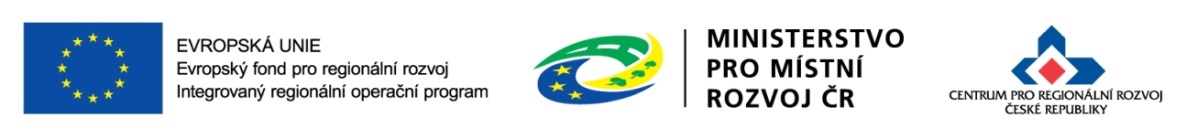 11
KONTROLA PŘIJATELNOSTI A FORMÁLNÍCH NÁLEŽITOSTÍ
3.3 Jsou doloženy všechny povinné přílohy a obsahově splňují náležitosti požadované v dokumentaci k výzvě
Energetické hodnocení (Průkaz energetické náročnosti budovy)
PENB pro stav před a po realizaci navrhovaných opatření
všechny požadované části zpracované dle vyhlášky č. 78/2013 Sb., o energetické náročnosti budov
v části „Doporučení k realizaci a zdůvodnění“ nebo příloze jednoznačně uveden rozsah prováděných opatření + uvedení nezbytných parametrů
zateplení: typ, hodnota součinitele tepelné vodivost a mocnost navrhovaného izolantu
výměna výplní otvorů: hodnota součinitele prostupu tepla a hodnota činitele prostupu solárního záření
Protokoly (u vybraných aktivit)
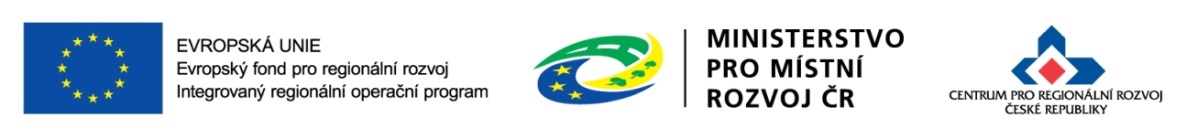 12
KONTROLA PŘIJATELNOSTI A FORMÁLNÍCH NÁLEŽITOSTÍ
3.3 Jsou doloženy všechny povinné přílohy a obsahově splňují náležitosti požadované v dokumentaci k výzvě
Čestné prohlášení o skutečném majiteli
veřejnoprávní právnická osoba nemusí dokládat
příloha č.30 Obecných pravidel
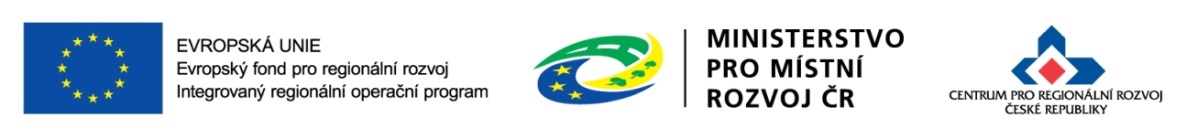 13
KONTROLA PŘIJATELNOSTI A FORMÁLNÍCH NÁLEŽITOSTÍ
1.1 Projekt je svým zaměřením v souladu s cíli a podporovanými aktivitami výzvy
z popisu projektu v žádosti o podporu a Podkladů pro hodnocení musí být zřejmé, že se jedná o  aktivitu, která přispívá k energetickým úsporám v bytovém domě
aktivity popsané v žádosti o dotaci a Podkladech pro hodnocení jsou v souladu s podporovanými aktivitami dle Specifických pravidel, kapitola 2.2 „Podporované aktivity“

1.2 Projekt je v souladu s podmínkami výzvy
zahájení/ukončení realizace projektu musí být v rozmezí mezi 1. 1. 2014 a 30. 9. 2021
cílové skupiny (obyvatelé byt. domů, majitelé byt. domů, obyvatelé obcí a měst) – v žádosti o podporu
dodržení procentní míry podpory z EFRR, SR, podílu žadatele

1.4 Projekt respektuje minimální a maximální hranici celkových způsobilých výdajů
minimální výše celkových způsobilých výdajů 300 000 Kč,
maximální výše celkových způsobilých výdajů 90 000 000 Kč.
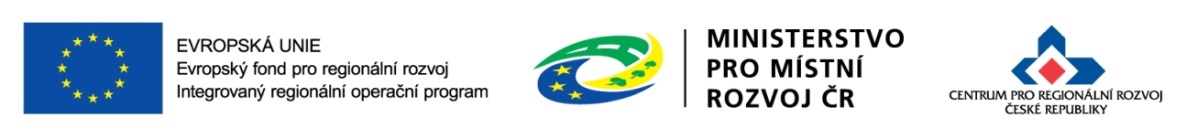 14
KONTROLA PŘIJATELNOSTI A FORMÁLNÍCH NÁLEŽITOSTÍ
1.6  Výsledky projektu jsou udržitelné
v kapitole 6 Podkladů pro hodnocení projektu – zajištění provozní, finanční a administrativní udržitelnosti po dobu 5 let
1.7 Projekt nemá negativní vliv na žádnou z horizontálních priorit IROP (udržitelný rozvoj, rovné příležitosti a zákaz diskriminace, rovnost mužů a žen)
pozitivní nebo neutrální vliv na horizontální priority
v žádosti o podporu musí být u pozitivního vlivu uveden popis vlivu na horizontální prioritu
1.8  Potřebnost realizace projektu je odůvodněná
odůvodnění potřebnosti projektu s vazbou na specifický cíl 2.5 – v kapitole 2 Podkladů pro hodnocení projektu.
2.1.1 Žadatel má zajištěnou administrativní, finanční a provozní kapacitu k realizaci projektu a k jeho udržitelnosti.
uvedeno v Podkladech pro hodnocení (kapitola 6)
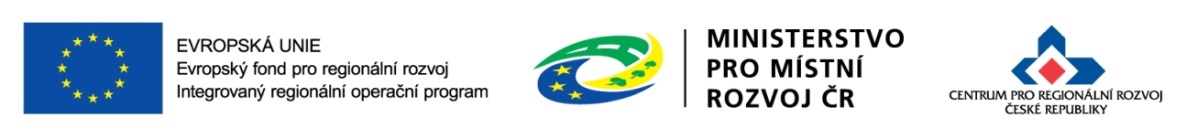 15
KONTROLA PŘIJATELNOSTI A FORMÁLNÍCH NÁLEŽITOSTÍ
2.1.2 Minimálně 85% způsobilých výdajů projektu je zaměřeno na hlavní aktivitu projektu.
z celkového rozpočtu projektu a tabulky v Podkladech pro hodnocení – krycím listu

2.1.3 Harmonogram realizace projektu je reálný a proveditelný.
etapy projektu - min. délka 3 měsíce
etapy na sebe musí časově navazovat
harmonogram projektu (zahájení/ukončení projektu) odpovídat zahájení/ukončení etapy

2.1.4 Cílové hodnoty indikátorů odpovídají cílům projektu.
zvolené indikátory odpovídají aktivitám projektu 
3 24 0* – odpovídají počty domácností
3 23 00 – výchozí a cílová hodnota dle PENB – tabulka e) řádek č. 7 přepočet na GJ
datum cílové hodnoty indikátoru ke dni ukončení realizace projektu
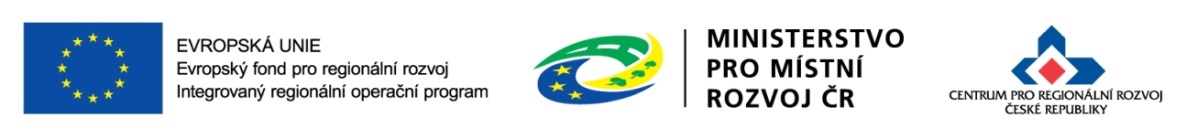 16
KONTROLA PŘIJATELNOSTI A FORMÁLNÍCH NÁLEŽITOSTÍ
Aktivita – Zateplení obvodových konstrukcí a výměna výplní otvorů
2.2.1 Projekt zohledňuje nároky volně žijících živočichů a planě rostoucích rostlin, kteří by mohli být průběhem prací ovlivněni. V případě zjištění hnízdících druhů ptáků budou práce prováděny mimo hnízdní sezonu (zvláštní zřetel bude kladen na zachování hnízdních příležitostí rorýse obecného a úkrytů netopýrů).
v PD / Podkladech pro hodnocení / vyjádření orgánů ochrany přírody – vyhodnocení výskytu chráněných druhů organismů (uvedení zda byl potvrzen výskyt či nikoli) nebo je uveden závazek k provedení zjištění výskytu chráněných druhů organismů před zahájením prací včetně uvedení, jakým způsobem žadatel zohlední jejich nároky
Pokud je na budově zachovalé odvětrávání – zachování ventilačních otvorů/provětrávacích štěrbin o průměru větším než 45 mm, resp. o rozměrech větších než 25 x 60 mm => případně náhrada v odpovídajícím rozsahu
2.2.3 Projekt dosáhne min. 20 % úspory celkové dodané energie po realizaci zateplení obvodových konstrukcí a/nebo výměně výplní otvorů na obálce budovy. Netýká se památkově chráněných budov.
rozdíl hodnot z PENB ve stavu „před realizací“ a ve stavu „po realizaci“ (část PENB s názvem Energetická náročnost hodnocené budovy, písmeno e), řádek č. 7)
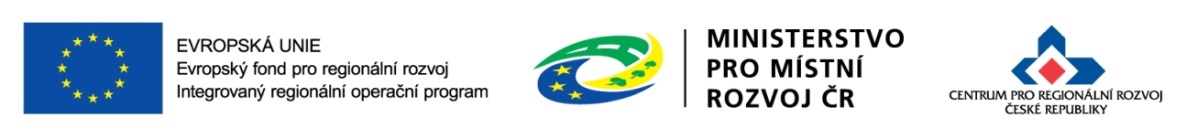 17
KONTROLA PŘIJATELNOSTI A FORMÁLNÍCH NÁLEŽITOSTÍ
Aktivita – Zateplení obvodových konstrukcí a výměna výplní otvorů
2.2.3 Projekt dosáhne nákladově optimální úrovně energetické náročnosti budovy po realizaci zateplení obvodových konstrukcí a/nebo výměně výplní otvorů podle požadavku platné vyhlášky č. 78/2013 Sb., o energetické náročnosti budov, § 6, odst. 2, písm. a) nebo b) NEBO dosáhne 0,95 násobku doporučené hodnoty součinitele prostupu tepla pro jednotlivé zateplované konstrukce nebo měněné výplně otvorů na obálce budovy podle ČSN 73 0540-2:2011. Netýká se památkově chráněných budov
PENB „po realizaci“ (část Závěrečné hodnocení energetického specialisty – část Větší změna dokončené budovy nebo jiná změna dokončené budovy – splnění požadavku podle § 6, odst. 2 písm. a) NEBO písm. b) (hladina podpory 1a nebo 1b)
PENB „po realizaci“ – vypočtená hodnota Uj zateplovaných konstrukcí nebo měněných výplní otvorů zahrnutých do způsobilých výdajů nesmí být vyšší než 0,95 násobku doporučené hodnoty pro jednotlivé zateplované konstrukce nebo měněné výplně otvorů – vychází se z PENB „po realizaci“ - část A) stavební prvky a konstrukce – tabulka a.1) (hladina podpory 1c)
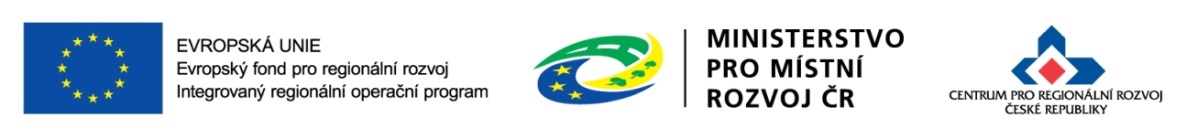 18
KONTROLA PŘIJATELNOSTI A FORMÁLNÍCH NÁLEŽITOSTÍ
Aktivita – Zateplení obvodových konstrukcí a výměna výplní otvorů
2.2.4 Dosažení hodnot ukazatelů energetické náročnosti u měněných prvků (požadované hodnoty součinitele prostupu tepla UN,20) u památkově chráněných budov.
budovy, které jsou kulturní památkou nebo se nachází v památkové rezervaci nebo památkové zóně
V PENB „po realizaci“ – vypočtená hodnota Uj není vyšší než referenční hodnota podle ČSN 73 0540-2
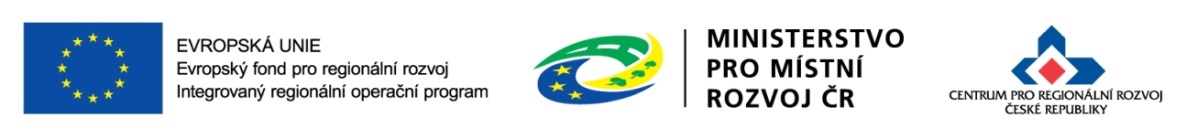 19
KONTROLA PŘIJATELNOSTI A FORMÁLNÍCH NÁLEŽITOSTÍ
Aktivita – Instalace technologií
2.3.1 Při instalaci některé technologie (systému nuceného větrání se zpětným získáváním tepla, kotle na biomasu, plynového kondenzačního kotle, tepelného čerpadla, jednotky pro kombinovanou výrobu elektřiny a tepla, fotovoltaického systému, nebo při napojení bytového domu na soustavu zásobování tepelnou energií) bez současně provedeného zateplení stavebních konstrukcí a/nebo výměny výplní otvorů podle podmínek uvedených v hodnotících kritériích v SC 2.5 IROP je průměrný součinitele prostupu tepla Uem nejvýše roven 1,5 násobku Uem, R podle vyhlášky č. 78/2013 Sb., o energetické náročnosti budov. 
Netýká se budov, které jsou kulturní památkou, anebo nejsou kulturní památkou, ale nacházejí se v památkové rezervaci nebo v památkové zóně.
vypočtená hodnota průměrného součinitele prostupu tepla nesmí být vyšší než 1,5 násobek referenční hodnoty průměrného součinitele tepla budovy
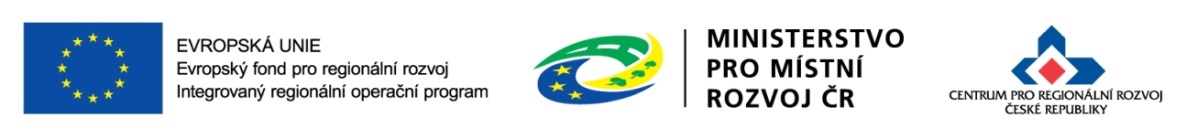 20
KONTROLA PŘIJATELNOSTI A FORMÁLNÍCH NÁLEŽITOSTÍ
Aktivita – Instalace jednotky pro kombinovanou výrobu elektřiny a tepla
2.3.2 Jednotka pro kombinovanou výrobu elektřiny a tepla splňuje parametry definované Nařízením Komise (EU) č. 813/2013, kterým se provádí Směrnice Evropského parlamentu a Rady 2009/125/ES, pokud jde o požadavky na ekodesign ohřívačů pro vytápění vnitřních prostorů a kombinovaných ohřívačů (požadavky od 26. 9. 2018). 
PENB v Doporučení k realizaci a zdůvodnění – doporučení instalovat zařízení s max. emisními limity oxidu dusíku (v případě, že zařízení je na plynná paliva):
Zařízení s motorem s vnějším spalováním 70 mg/kWh
Zařízení s motorem s vnitřním spalováním 240 mg/kWh
Může být také doporučení instalovat jednotku pro kombinovanou výrobu elektřiny a tepla splňující požadavky ekodesignu podle Nařízení 813/2013 platné od 26.9.2018
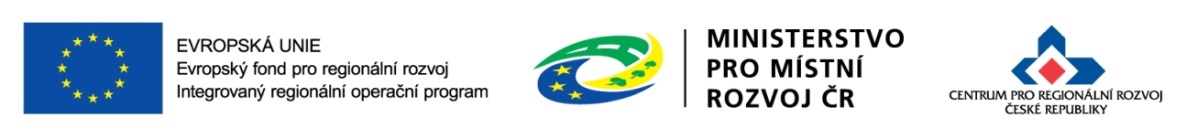 21
KONTROLA PŘIJATELNOSTI A FORMÁLNÍCH NÁLEŽITOSTÍ
Aktivita – Instalace jednotky pro kombinovanou výrobu elektřiny a tepla
2.3.3 Projekt dosahuje úspory celkové primární energie oproti samostatné výrobě elektřiny a tepla.
v Protokolu výpočtu úspor primární energie při kombinované výrobě elektřiny a tepla je jednoznačně uvedeno, že bude dosaženo úspory primární energie min. 10 % oproti samostatné výrobě elektřiny a tepla.

2.3.4 Energie vyrobená jednotkou pro kombinovanou výrobu elektřiny a tepla bude využita zejména pro potřeby bytového domu.
Množství dodávky energie do budovy převažuje nad množstvím dodávky mimo budovu
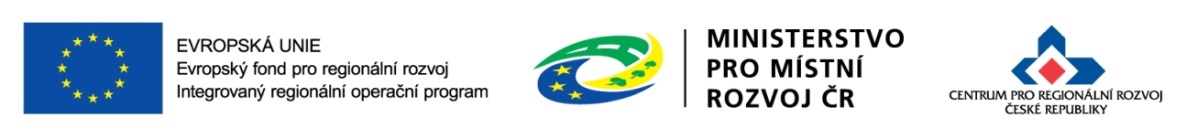 22
KONTROLA PŘIJATELNOSTI A FORMÁLNÍCH NÁLEŽITOSTÍ
Aktivita – Instalace nového zdroje tepla
2.3.5 V případě realizace zdroje tepla na vytápění musí dojít k min. úspoře 30 % emisí CO2 oproti původnímu stavu, pokud dochází ke změně paliva.
Protokol výpočtu úspory CO2 – musí být úspora minimálně ve výši 30 % - v případech, kdy je instalován kotel na biomasu, plynový kondenzační kotel nebo jednotka pro kombinovanou výrobu elektřiny a tepla.

2.3.6 Spalovací zdroj nebo jednotka pro kombinovanou výrobu elektřiny a tepla není určen ke spalování fosilních paliv s výjimkou spalování zemního plynu. 
PENB v Doporučení k realizaci a zdůvodnění: V případě pořízení nového spalovacího zdroje je zde doporučení instalovat zdroj na biomasu (kusové dřevo, dřevní peletky, sláma) nebo plynový kondenzační kotel.
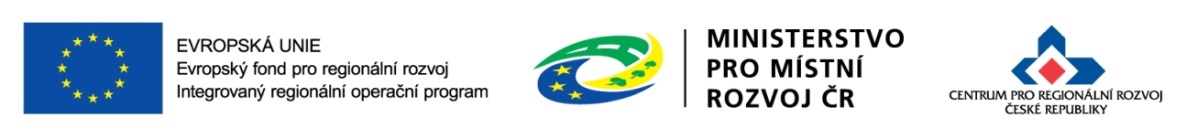 23
KONTROLA PŘIJATELNOSTI A FORMÁLNÍCH NÁLEŽITOSTÍ
Aktivita – Instalace nového zdroje tepla
2.3.7 Instalovaný spalovací zdroj na biomasu splňuje požadavky dané Nařízením Komise (EU) 2015/1189, kterým se provádí Směrnice Evropského parlamentu a Rady 2009/125/ES, pokud jde o požadavky na ekodesign kotlů na tuhá paliva (požadavky od 1.1.2020). Pozn. Nové kotle o tepelném výkonu nižším než 500 kW
V PENB doporučení instalovat zdroj na pevná paliva s max. emisními limity:
Sezónní energetická účinnost kotlů se jmenovitým tepelným výkonem 20 kW nebo menším nesmí být menší než 75 %.
Sezónní energetická účinnost kotlů se jmenovitým tepelným výkonem větším než 20 kW nesmí být menší než 77 %.
Sezónní emise částice z vytápění vnitřních prostorů nesmí být vyšší než 40 mg/m3 u kotlů s automatickým přikládáním a vyšší než 60 mg/m3 u kotlů s ručním přikládáním.
Sezónní emise organických plynných sloučenin z vytápění vnitřních prostorů nesmí být vyšší než 20 mg/m3 u kotlů s automatickým přikládáním a vyšší než 30 mg/m3 u kotlů s ručním přikládáním.
Sezónní emise oxidu uhelnatého z vytápění vnitřních prostorů nesmí být vyšší než 500 mg/m3 u kotlů s automatickým přikládáním a vyšší než 700 mg/m3 u kotlů s ručním přikládáním.
Sezónní emise oxidů dusíku z vytápění vnitřních prostorů vyjádřené ekvivalentem oxidu dusičitého nesmí být vyšší než 200 mg/m3 u kotlů na biomasu.
V PENB může být doporučeno instalovat spalovací zdroj na biomasu splňující požadavky ekodesignu podle Nařízení 2015/1189
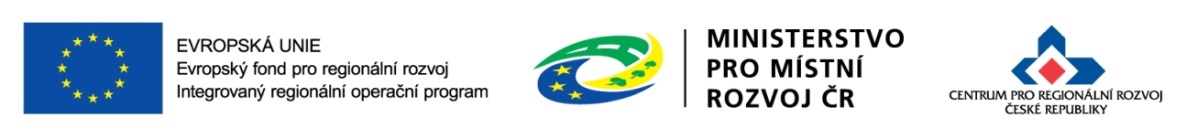 24
KONTROLA PŘIJATELNOSTI A FORMÁLNÍCH NÁLEŽITOSTÍ
Aktivita – Instalace nového zdroje tepla
2.3.8 Instalovaný spalovací zdroj na biomasu splňuje mezní hodnoty emisí uvedené v tabulce 1.1, část II, Přílohy č. 2 vyhlášky č. 415/2012 Sb., o přípustné úrovni znečišťování ovzduší a jejím zjišťování (pro zdroje o tepelném příkonu 0,3 – 1 MW).
V PENB doporučení instalovat zdroj na pevná paliva s max. emisními limity:
Mezní limit emisí oxidů dusíku nesmí být vyšší než 600 mg/m3
Mezní limit emisí tuhých znečišťujících látek nesmí být vyšší než 100 mg/m3
Mezní limit emisí oxidu uhelnatého nesmí být vyšší než 400 mg/m3

2.3.9 Projekt není zaměřen na náhradu zdroje na kapalná paliva za nový zdroj na pevná paliva.
pokud je původní zdroj tepla na kapalné palivo (topný olej, mazut, nafta) nesmí být v PENB v Doporučení k realizaci a zdůvodnění uveden nový zdroj na pevná paliva (kusové dřevo, peletky, sláma)
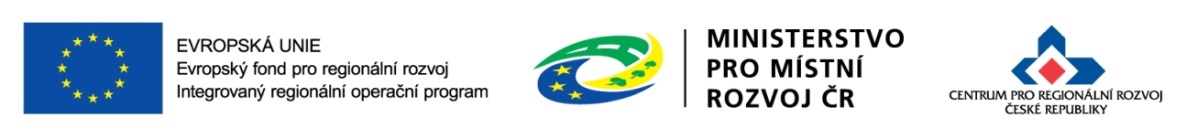 25
KONTROLA PŘIJATELNOSTI A FORMÁLNÍCH NÁLEŽITOSTÍ
Aktivita – Instalace nového zdroje tepla
2.3.10 Kotel na biomasu je instalován výměnou za původní hlavní spalovací zdroj na pevná fosilní paliva.
PENB ve stavu „před realizací“ musí být zaškrtnuto některé z pevných fosilních paliv

2.3.11 Plynový kondenzační kotel je instalován výměnou za původní hlavní spalovací zdroj na fosilní paliva. 
ve stávajícím stavu v PENB ve sloupci energositel bude uvedeno některé z fosilních paliv

2.3.12 Tepelné čerpadlo je instalováno výměnou za původní hlavní zdroj využívající fosilní paliva nebo elektrickou energii. 
ve stávajícím stavu v PENB ve sloupci energositel bude uvedeno některé z fosilních paliv nebo elektřina
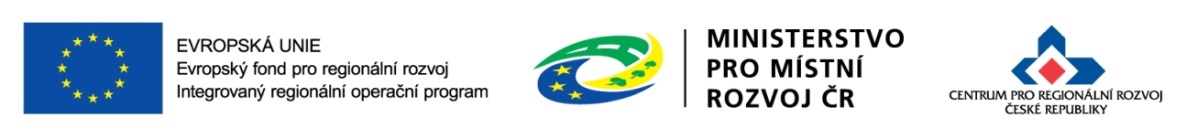 26
KONTROLA PŘIJATELNOSTI A FORMÁLNÍCH NÁLEŽITOSTÍ
Aktivita – Instalace nového zdroje tepla
2.3.13 Jednotka pro kombinovanou výrobu elektřiny a tepla je instalována náhradou za původní hlavní spalovací zdroj na fosilní paliva.
ve stávajícím stavu v PENB ve sloupci energositel bude uvedeno některé z fosilních paliv
2.3.14 Tepelné čerpadlo splňuje parametry definované Nařízením Komise (EU) č. 813/2013, týkající se ekodesignu tepelných čerpadel.
V PENB doporučení instalovat TČ s následujícími parametry:
Sezónní energetická účinnost vytápění ohřívače pro vytápění vnitřních prostorů s TČ a kombinovaného ohřívače s TČ, s výjimkou nízkotepl. tepelných čerpadel, nesmí být nižší než 110 %.
Sezónní energetická účinnost vytápění nízkoteplotními tepelnými čerpadly nesmí být nižší než 125 %.
U plynových tepelných čerpadel je nutné splnit parametry definované Nařízením Komise (EU) č. 813/2013:
ohřívače pro vytápění vnitřních prostorů s tepelným čerpadlem a kombinované ohřívače s tepelným čerpadlem vybavené vnějším spalováním využívající plynná paliva: 70 mg/kWh spotřebovaného paliva, vztaženo k jednotkám spalného tepla,
ohřívače pro vytápění vnitřních prostorů s tepelným čerpadlem a kombinované ohřívače s tepelným čerpadlem vybavené motorem s vnitřním spalováním využívající plynná paliva: 240 mg/kWh spotřebovaného paliva, vztaženo k jednotkám spalného tepla.
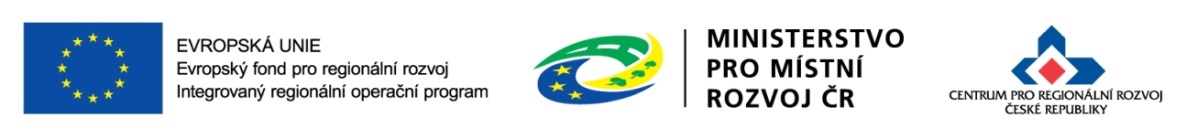 27
KONTROLA PŘIJATELNOSTI A FORMÁLNÍCH NÁLEŽITOSTÍ
Aktivita – Instalace nového zdroje tepla
2.3.15 Plynový kondenzační kotel splňuje parametry definované Nařízením Komise (EU) č. 813/2013, kterým se provádí Směrnice Evropského parlamentu a Rady 2009/125/ES, pokud jde o požadavky na ekodesign ohřívačů pro vytápění vnitřních prostorů a kombinovaných ohřívačů (požadavky od 26. 9. 2018).
V PENB doporučení instalovat plynový kondenzační kotel, jehož emise oxidů dusíku nesmí přesáhnout hodnotu 56 mg/kWh spotřebovaného paliva, vztaženo k jednotkám spalného paliva
V PENB může být doporučení instalovat plynový kondenzační kotel splňující požadavky ekodesignu podle Nařízení 813/2013
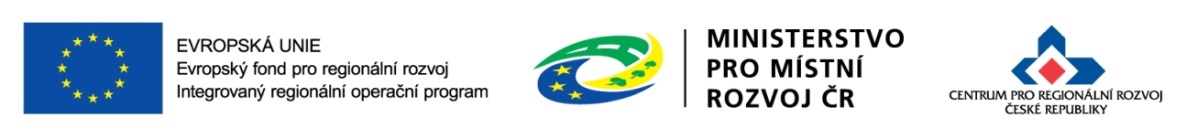 28
KONTROLA PŘIJATELNOSTI A FORMÁLNÍCH NÁLEŽITOSTÍ
Aktivita – Instalace nového zdroje tepla
2.3.16 Projekt instalace nového zdroje tepla v bytovém domě, ve kterém před realizací opatření neexistovalo ústřední vytápění, je zaměřen na vybudování systému ústředního vytápění a ohřevu teplé užitkové vody. V rámci projektu budou k systému připojeny všechny bytové jednotky.
V PENB uvedeno - na nové ústřední vytápění napojeny všechny bytové jednotky

2.3.17 Projekt není zaměřen na instalaci nového kotle o příkonu vyšším než 1 MW.
PENB v Doporučení k realizaci a zdůvodnění – zde je jednoznačně uvedeno, že nebude instalován nový kotel o příkonu vyšším než 1 MW.
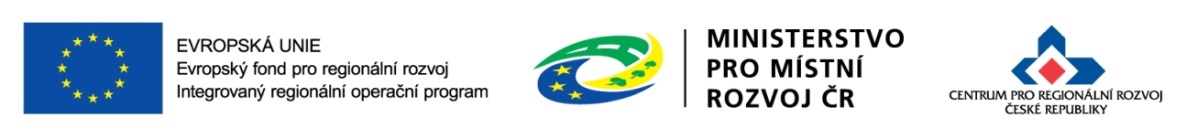 29
KONTROLA PŘIJATELNOSTI A FORMÁLNÍCH NÁLEŽITOSTÍ
Aktivita – Instalace solárních termických kolektorů
2.3.18 Instalované solární termické kolektory dosahují minimální hodnoty celkového využitelného solárního zisku.
v protokolu Bilance solárních kolektorů je uvedena hodnota „Celkový využitelný zisk ze solárního systému Qss.u na 1 b.j.“. Tato hodnota nesmí být nižší než 600 kWh/rok na 1b.j.

2.3.19 Solární termické kolektory jsou napojeny na akumulační nádrž o min. objemu 25 l/ m2 vztažné plochy kolektoru. 
v protokolu výpočtu solárních zisků/ protokol bilance solárních zisků (termických systémů), případně v tech.zprávě musí být uvedeno, že solární termické kolektory budou napojeny na akumulační nádrž o min.objemu 25 l/m2
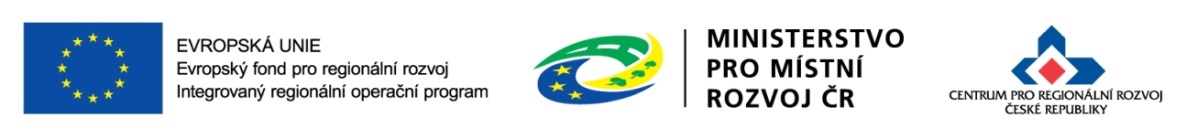 30
KONTROLA PŘIJATELNOSTI A FORMÁLNÍCH NÁLEŽITOSTÍ
Aktivita – Instalace fotovoltaického systému
2.3.20 Energie získaná z fotovoltaického systému bude využita zejména pro potřeby bytového domu.
Množství dodávky elektřiny do budovy převažuje nad množstvím dodávky mimo budovu

2.3.21 Fotovoltaický systém musí být umístěn pouze na bytovém domě, ve kterém bude využívána vyrobená elektrická energie. 
V Podkladech pro hodnocení nebo v PD musí být uvedeno, že fotovoltaický systém bude umístěn na bytovém domě, který je předmětem projektu


2.3.22 Součástí způsobilých výdajů projektu není výměna zdroje vytápění, která by vedla k odpojení od soustavy zásobování tepelnou energií či k náhradě dodávek energií z této soustavy. Netýká se solárních termických kolektorů
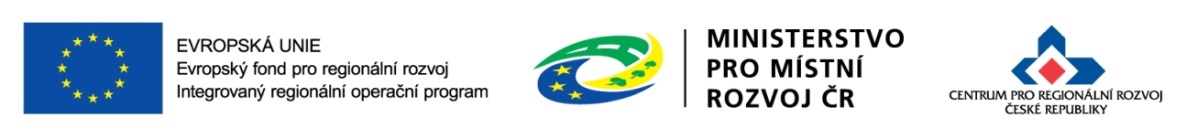 31
EX-ANTE ANALÝZA RIZIK
provedena do 8 pracovních dnů od ukončení kontroly formálních náležitostí a hodnocení přijatelnosti projektu
kritéria hodnocení – riziko:
realizovatelnosti projektu po věcné a finanční stránce
nezpůsobilosti výdajů
podvodů a korupčního jednání
ve veřejných zakázkách
v udržitelnosti projektu
v nedovolené veřejné podpoře
nehospodárných a neefektivních aktivit a výdajů
dvojího financování
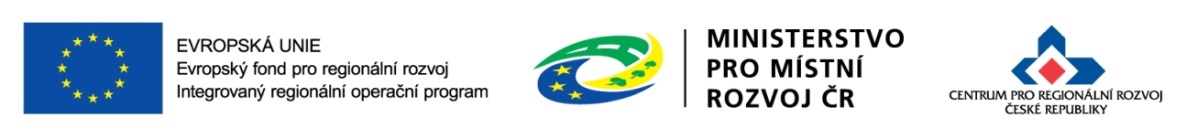 32
EX-ANTE KONTROLA
u projektů vybraných na základě ex-ante analýzy rizik
kontrola se zaměřuje na oblasti, které byly vyhodnoceny jako rizikové
probíhá v režimu 
veřejnosprávní kontroly – řídí se zákonem č. 320/2001 Sb., o finanční kontrole, a zákonem č. 255/2012 Sb., kontrolní řád
Protokol o veřejnosprávní kontrole – opatření k nápravě (právo podat námitky)
administrativního ověření
komunikace: datová schránka, pošta, MS2014+
Nezpůsobilé výdaje ve výši nad 5 % celkových způsobilých výdajů (resp. nad 100 000 Kč).
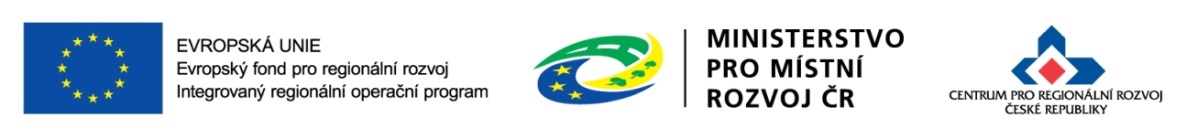 33
VÝBĚR PROJEKTŮ
provádí vedení řídícího orgánů IROP
probíhá u projektů, které úspěšně prošly všemi fázemi hodnocení
žádosti jsou seřazeny podle data a času podání žádosti v MS2014+
počet podpořených projektů je limitován výší alokace na výzvu
výsledkem je vydání právního aktu (Registrace akce a Rozhodnutí o poskytnutí dotace), který obsahuje minimálně tyto oblasti:
informace o příjemci dotace
informace o projektu (účel projektu, výše dotace, výstupy a výsledky projektu)
povinnosti  a práva příjemce
povinnosti a práva ŘO IROP
sankce za neplnění povinností
Na chybně uvedené údaje v Podmínkách příjemce upozorní ŘO IROP depeší nebo prostřednictvím Žádosti o změnu, kterou podá v MS2014+ (viz kap. č. 16 těchto Pravidel). Pokud se příjemce k Podmínkám do 5 pracovních dnů od zaslání depeše o vydání právního aktu nevyjádří, má se za to, že se zněním Podmínek souhlasí.
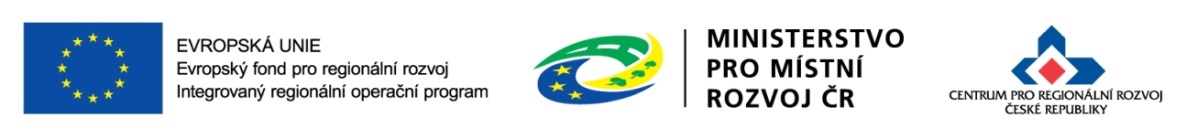 34
ŽÁDOST O PŘEZKUM VÝSLEDKŮ HODNOCENÍ
Žadatel může podat žádost o přezkum výsledků každé části hodnocení žádosti o podporu, ve které neuspěl – kontrola přijatelnosti a formálních náležitostí
podání do 15 kalendářních dní ode dne doručení depeše s oznámením o nesplnění podmínek v jednotlivých fázích hodnotícího procesu
možnosti podání:
elektronicky v MS2014+ (viz příloha č. 19 Obecných pravidel)
písemně – formulář na www.dotaceeu.cz
uvést část hodnocení a vybrat kritéria, ke kterým se odvolává s popisem odůvodnění žádosti o přezkum
přezkumné řízení provádí Přezkumná komise ŘO IROP – rozhodne do 30 kal. dní od doručení žádosti o přezkum (ve složitějších případech do 60 kal. dní) => na základě výsledků
žádost je vrácena k opakovanému hodnocení
žádost je vyřazena z dalšího procesu hodnocení (nevrátí se k opravnému hodnocení)
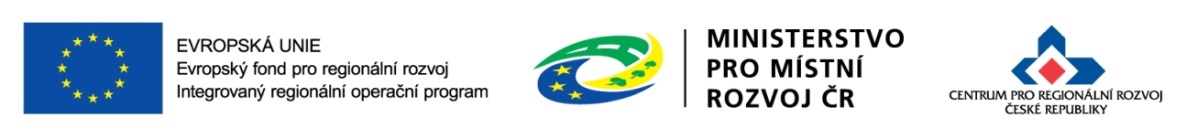 35
MONITOROVÁNÍ PROJEKTŮ
probíhá prostřednictvím zpráv o realizaci/udržitelnosti projektu

Závěrečná Zpráva o realizaci projektu
předložit: do 20 pracovních dní od ukončení realizace projektu 
fotodokumentaci výstupů projektu
Protokol o předání a převzetí díla a odstranění vad a nedodělků bránících užívání díla
pokud je vydán Kolaudační souhlas nebo Souhlas s užíváním stavby doložit (jinak nejpozději s první ZoU
společně předkládá Zjednodušenou žádost o platbu – kap. 18.5 Obecná pravidla

Zpráva o udržitelnosti projektu
předložit: do 10 pracovních dní od konce ročního monitorovacího období
doba udržitelnosti - 5 let od provedení poslední platby příjemci ze strany ŘO
jedna z povinností příjemce – užívat budovy jako bytové domy
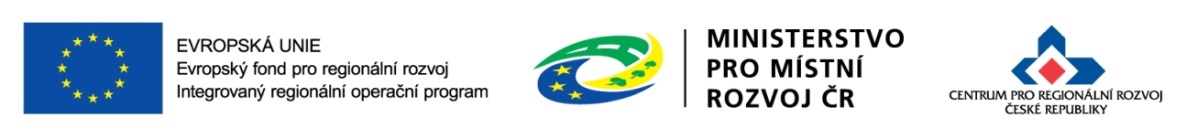 36
ZMĚNY V PROJEKTU
prostřednictvím Žádosti o změnu podané v MS2014+
nahlášení neprodleně

Změny podle iniciátora
žadatel/příjemce
ŘO IROP/CRR
pokud je změna v zájmu příjemce nebo po zjištění formální chyby
informace žadateli je zaslána depeší

Změny podle data – vydání právního aktu
před schválením právního aktu – rozhoduje CRR
změny nesmějí mít vliv na hodnocení projektu
např. doložení pravomocného stavebního povolení/souhlasu s provedením ohlášeného stavebního záměru
po schválení právního aktu
nezakládá změnu právního aktu – rozhoduje CRR
zakládá změnu právního aktu – rozhoduje ŘO IROP – před realizací změny
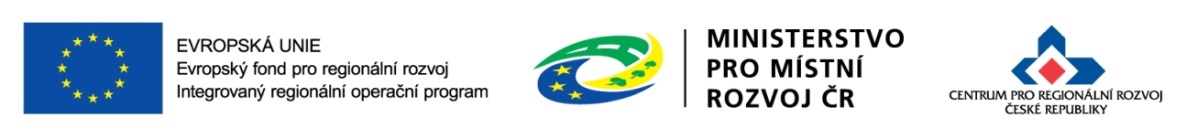 37
Děkujeme Vám za pozornost.
Centrum pro regionální rozvoj České republiky           U nákladového nádraží 3144/4, 130 03 Praha 3                      www.crr.cz
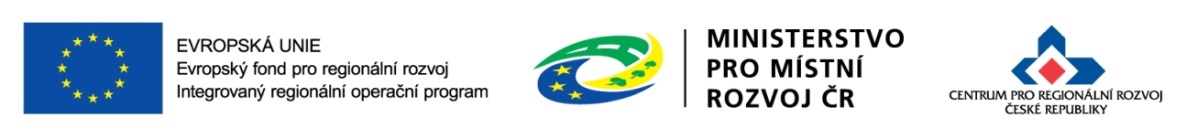